Я и моё здоровье
Проект во второй младшей группе «Черепашка» 
МБДОУ «Центр развития ребенка – детский сад №26»
Актуальность проекта
В настоящее время идет постоянный поиск методов оздоровления детей в условиях детского сада. Основная цель – снижение заболеваемости детей. От состояния здоровья в первую очередь зависит возможность овладения детьми всеми умениями и навыками, которые им прививаются в детском саду и которые им необходимы для эффективного обучения в дальнейшем. Для этого необходимо формировать у детей разносторонние знания и положительные черты характера, совершенствовать физическое развитие. 
         Педагогам необходимо правильно организовать воспитательно-образовательную работу с детьми дошкольного возраста. Надо учитывать возрастные, психологические особенности детей, создавать благоприятные гигиенические условия, оптимальное сочетание разнообразных видов деятельности. Фундамент здоровья человека закладывается в раннем детстве.  
         Необходимо так же вести постоянный поиск новых форм взаимодействия с семьей воспитанников.
Тип проекта: 
информационно-творческий, долгосрочный. 


Участники проекта: 
дети 3-4 года, воспитатели, родители. 


Сроки проведения проекта: 
октябрь – май.
ПРОБЛЕМНЫЙ ВОПРОС
Как сохранить своё здоровье?
Цель и задачи проекта
Цель: Сохранять и укреплять здоровье.
 
Задачи: 
Формировать понимание необходимости заботиться о своем здоровье, беречь его, учиться быть здоровыми и вести здоровый образ жизни.
 Развивать свободное общение со взрослыми и детьми по поводу здоровья человека. 
Прививать любовь к физическим упражнениям, закаливанию.
  Повышать грамотность родителей в вопросах воспитания и укрепления здоровья дошкольников.
Ожидаемые результаты
Сформированность навыков здорового образа жизни в повседневной и в практической деятельности воспитанников.

 Дети получат практические культурно-гигиенические навыки и умения - Умение проводить простейшие исследования, анализировать, делать выводы. 

 У детей появится желание сохранять и укреплять свое здоровье. 

Снижение заболеваемости у детей.
Развивающая среда
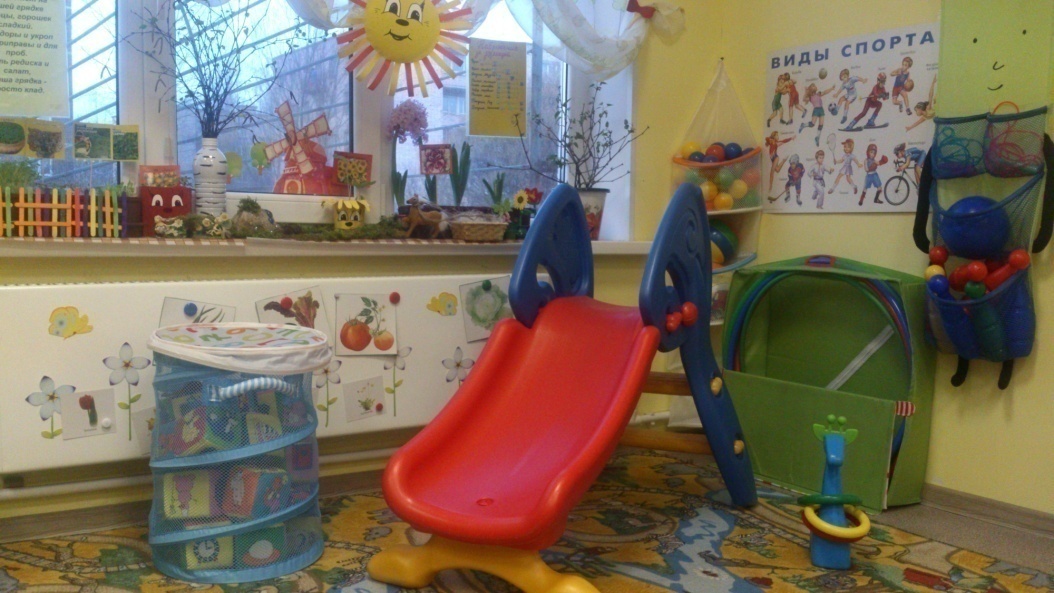 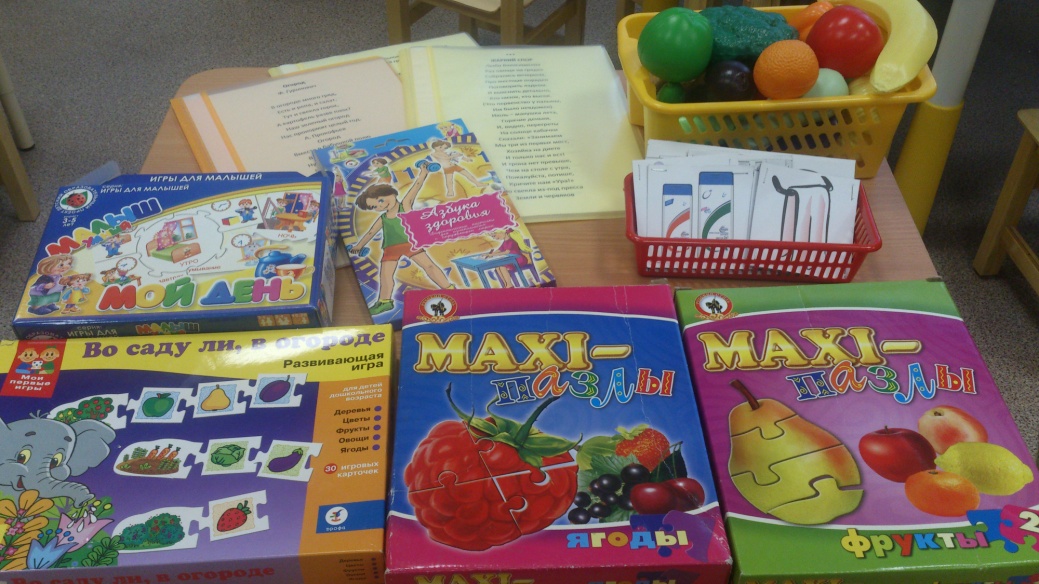 Организация режимных моментов
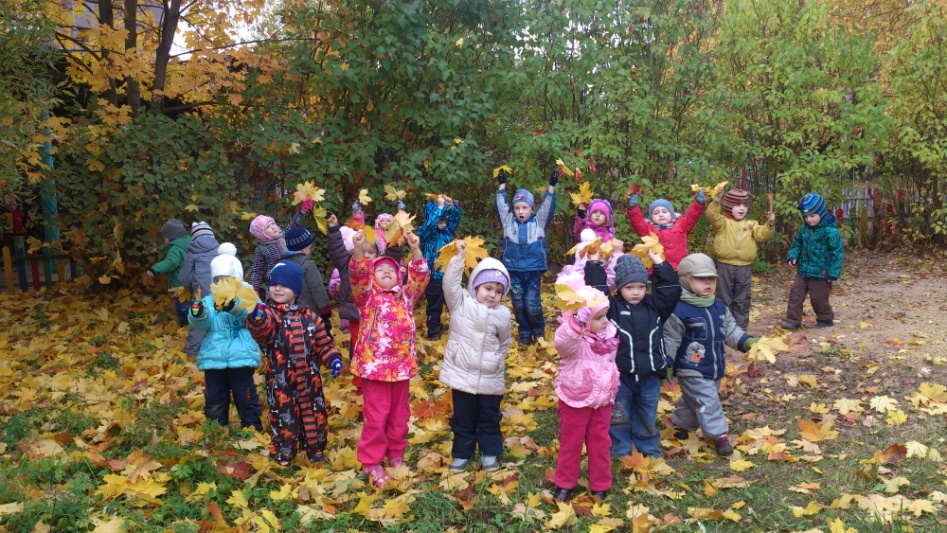 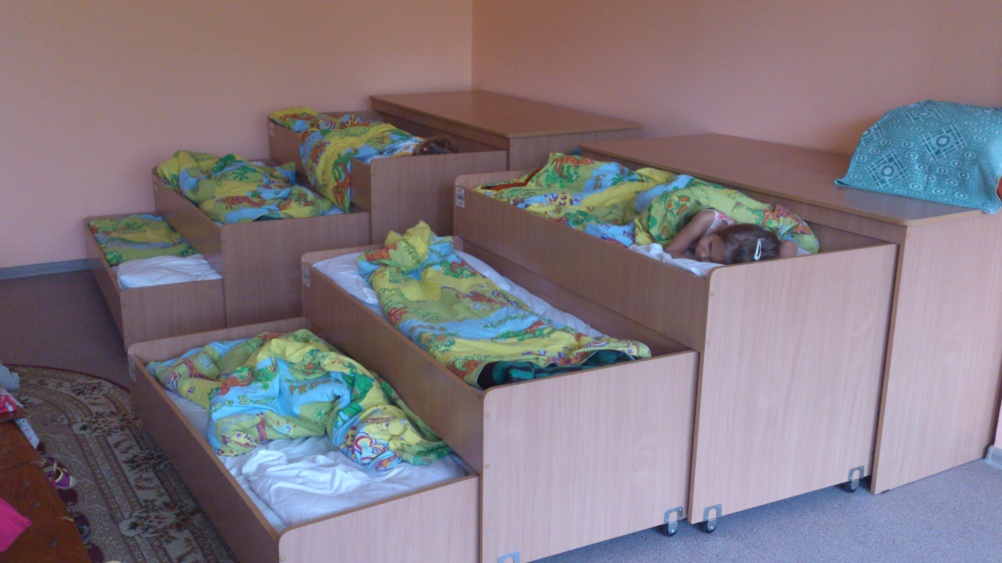 Физическая культура
Утренняя зарядка
Закаливание
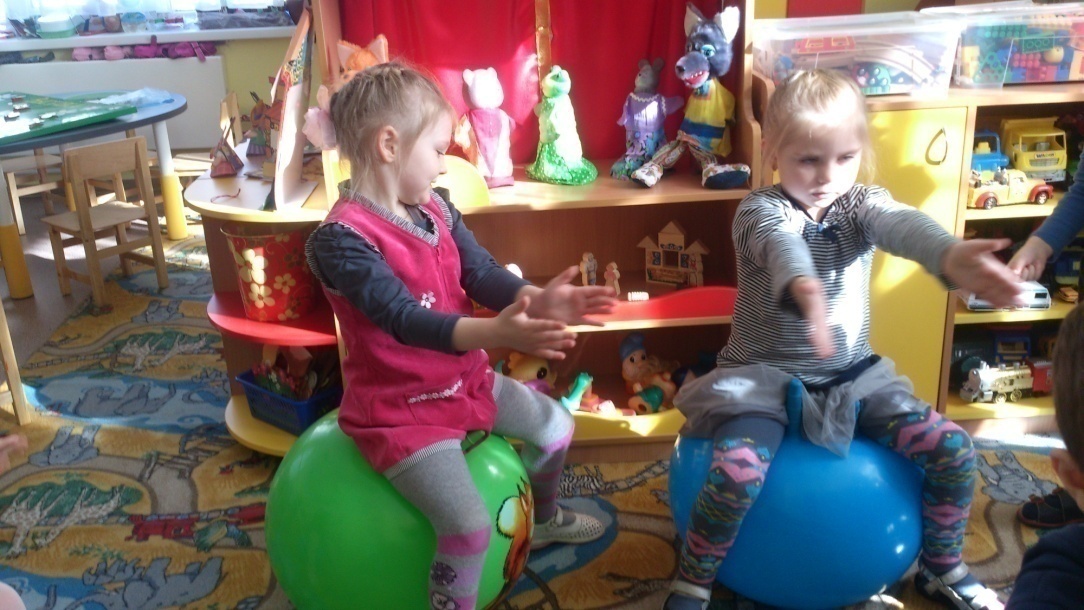 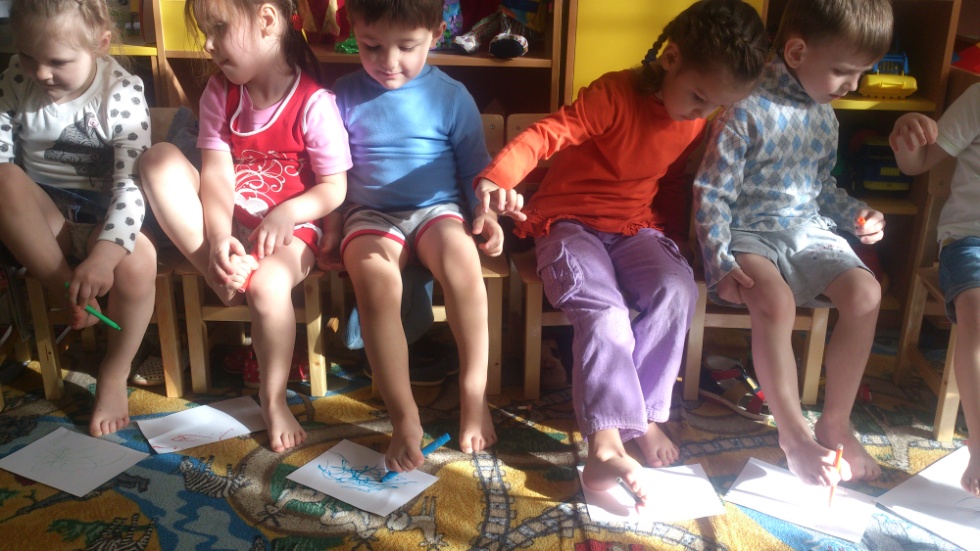 Физкультура в зале
Физ. минутки в группе
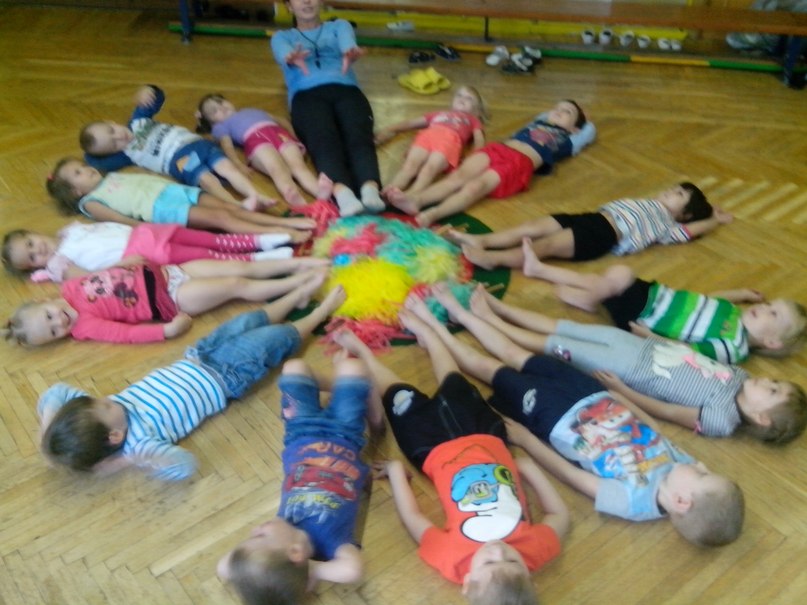 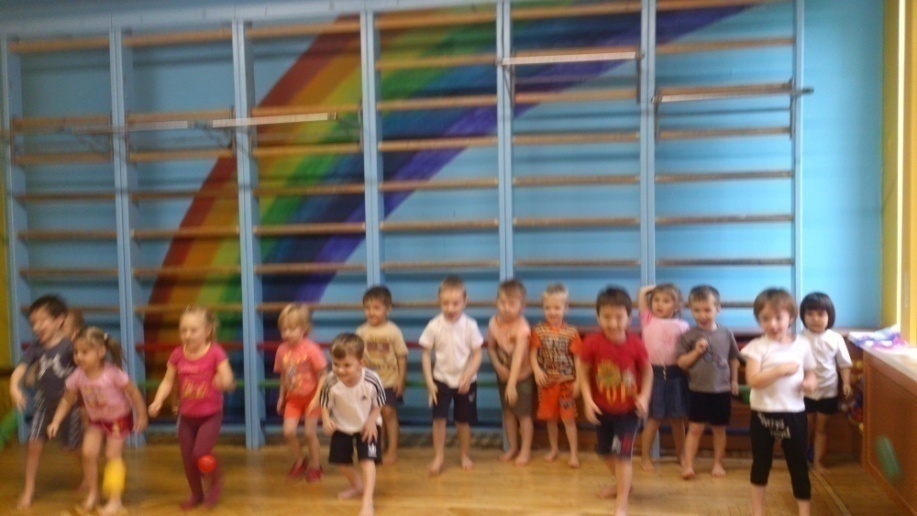 Познание
Огород на окошке
Экспериментирование: 
угадай фрукт по вкусу.
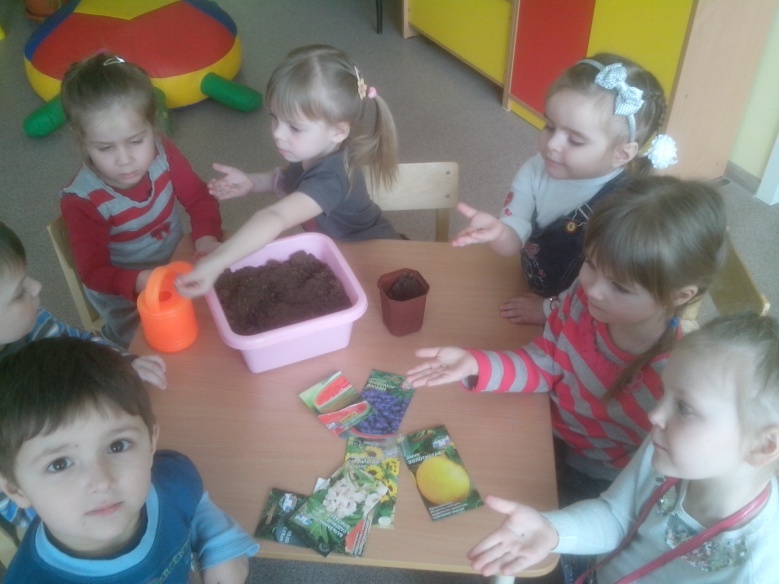 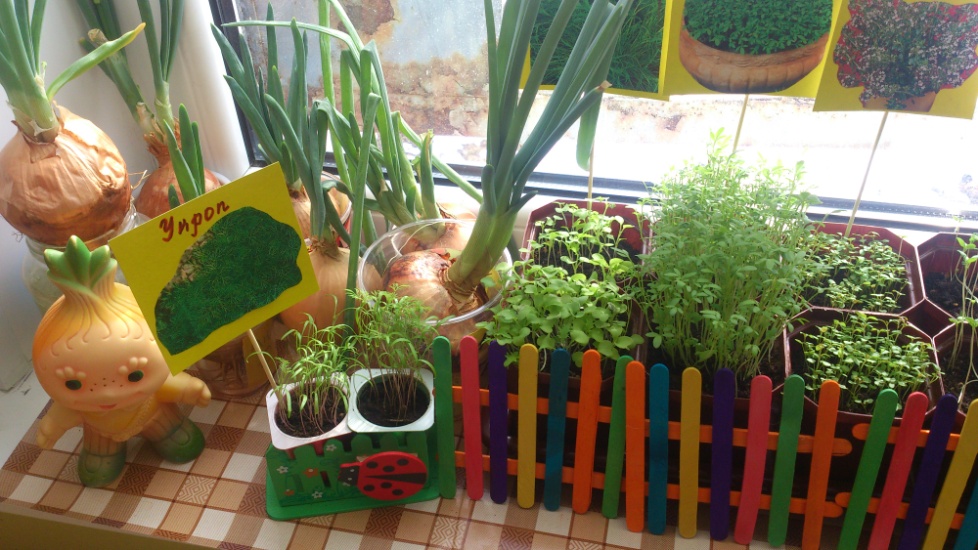 Коммуникация
Составление рассказов
«Как надо одеваться, чтобы не болеть»
Беседа  на тему
 «Кто на улице гуляет – никогда не унывает»
с использованием ИКТ (интерактивной доски)
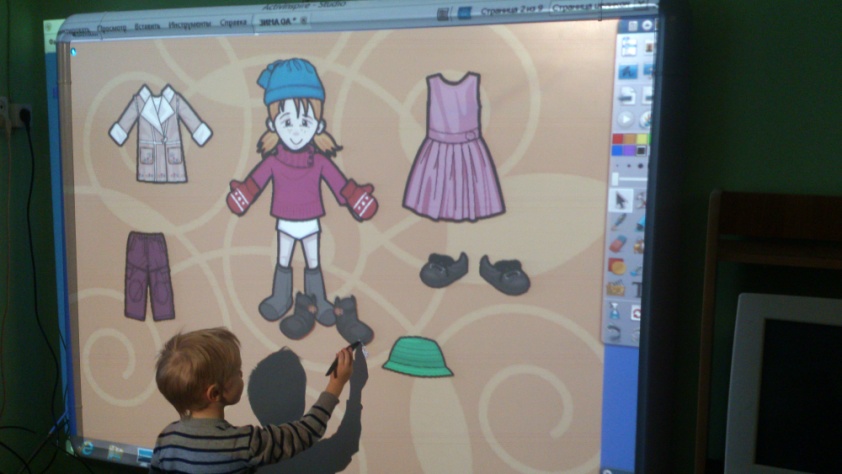 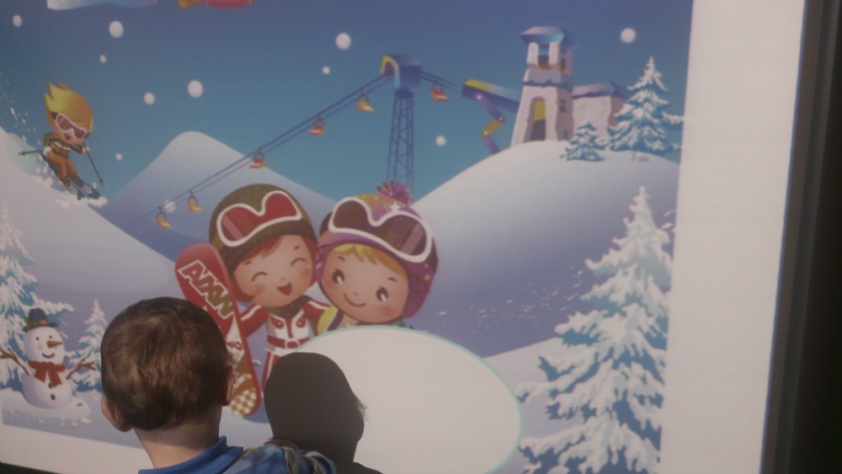 Чтение художественной литературы
Чтение с показом сказки «Айболит»
Просмотр мультфильмов по прочитанным произведениям
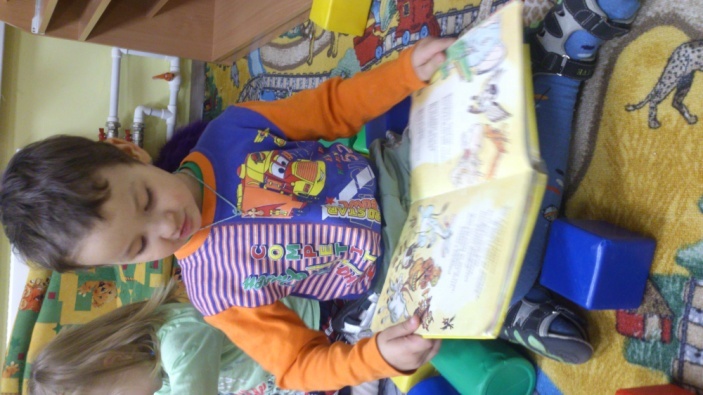 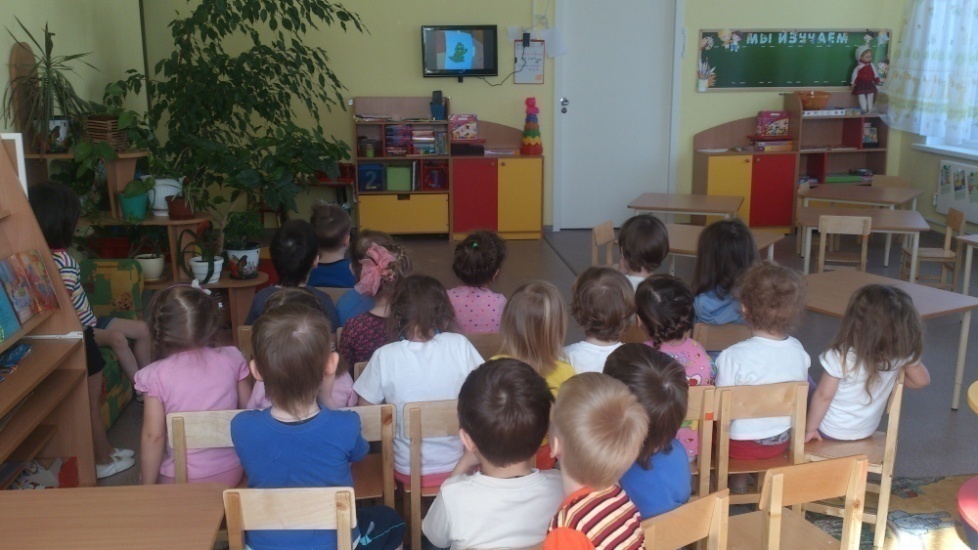 Рассматривание иллюстраций к прочитанным произведениям.
Социализация
Сюжетно-ролевая игра «Поликлиника»
Развивающая игра
 «Больница»
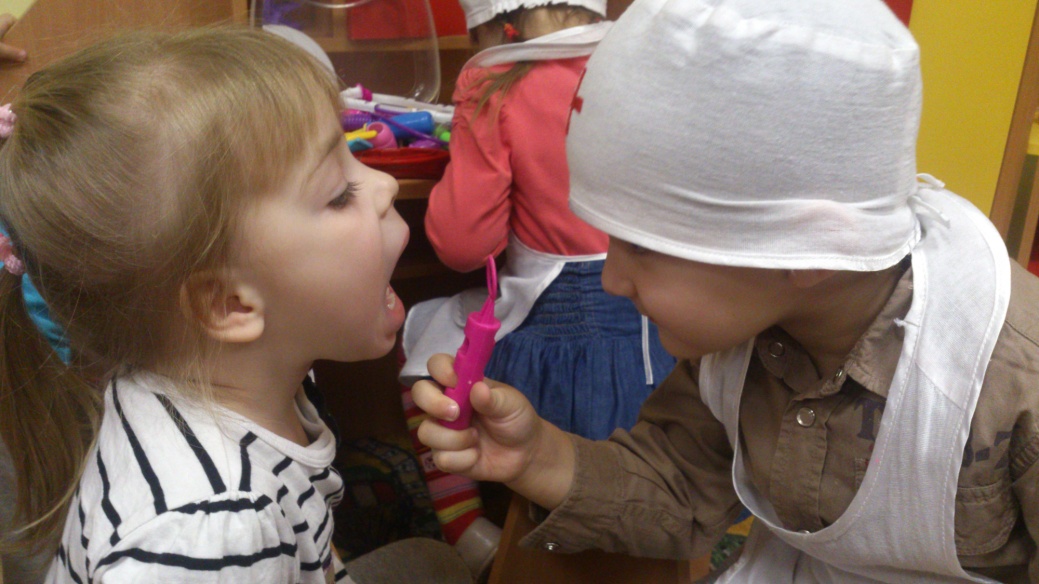 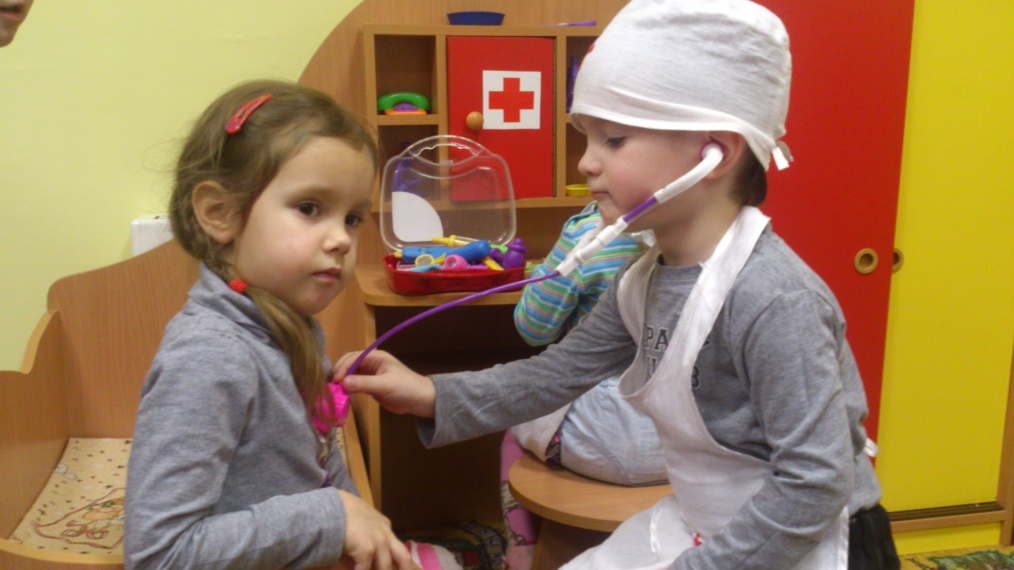 Труд
Экскурсия в медицинский кабинет: 
знакомство с трудом врача и медсестры.
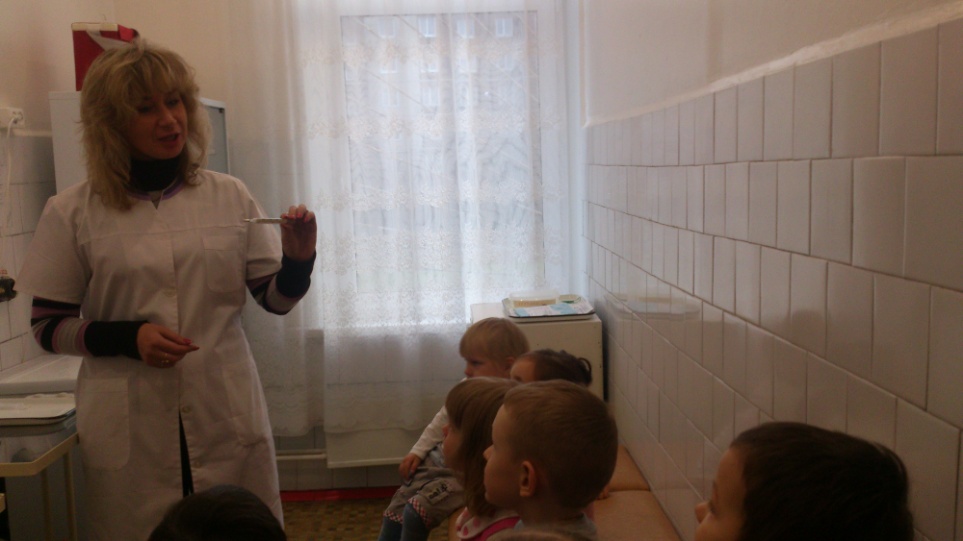 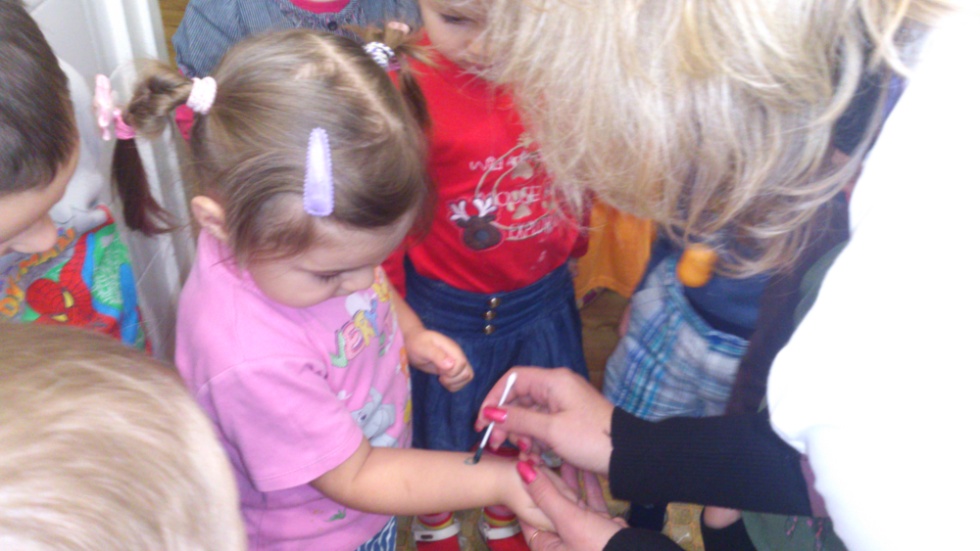 Безопасность
Исследовательская деятельность: осторожно микробы!
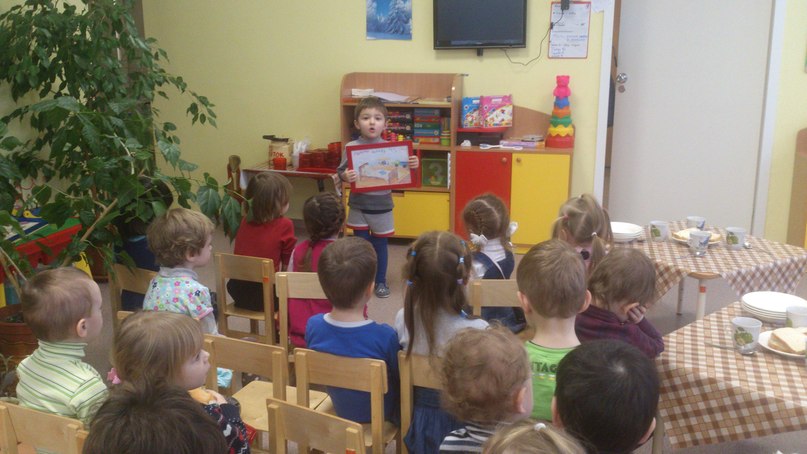 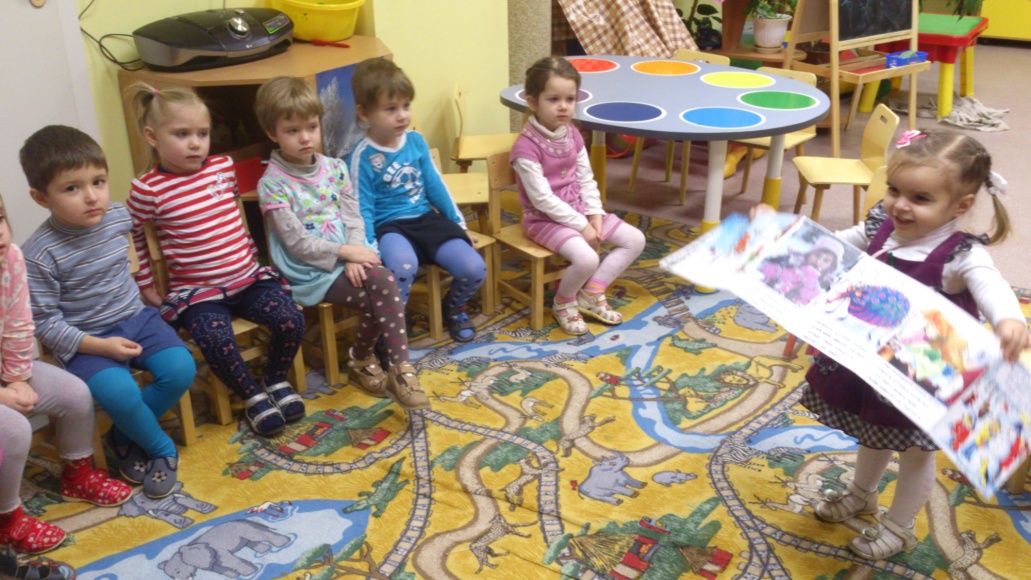 Художественное творчество
Лепка из пластилина: ВИТАМИНКИ
Аппликация из готовых форм: 
МАШИНА СКОРОЙ ПОМОЩИ
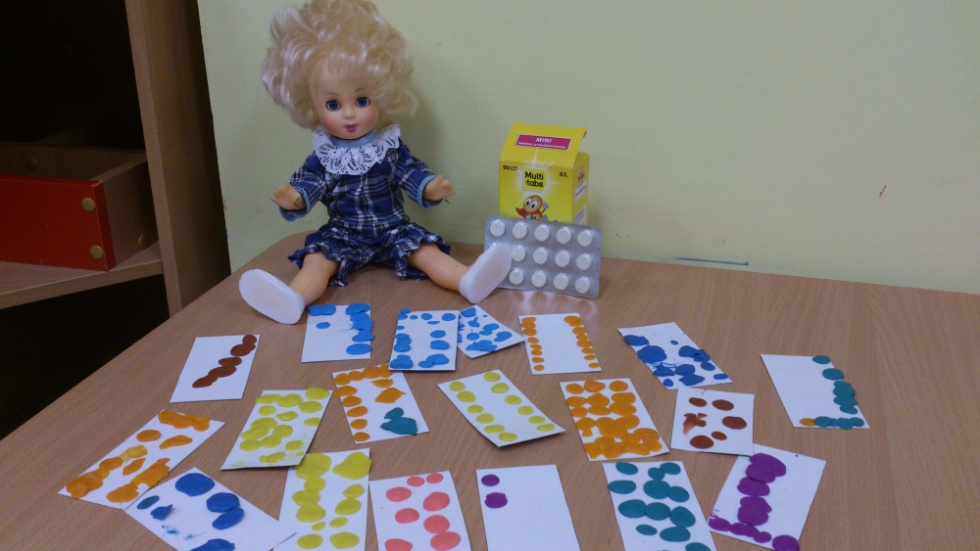 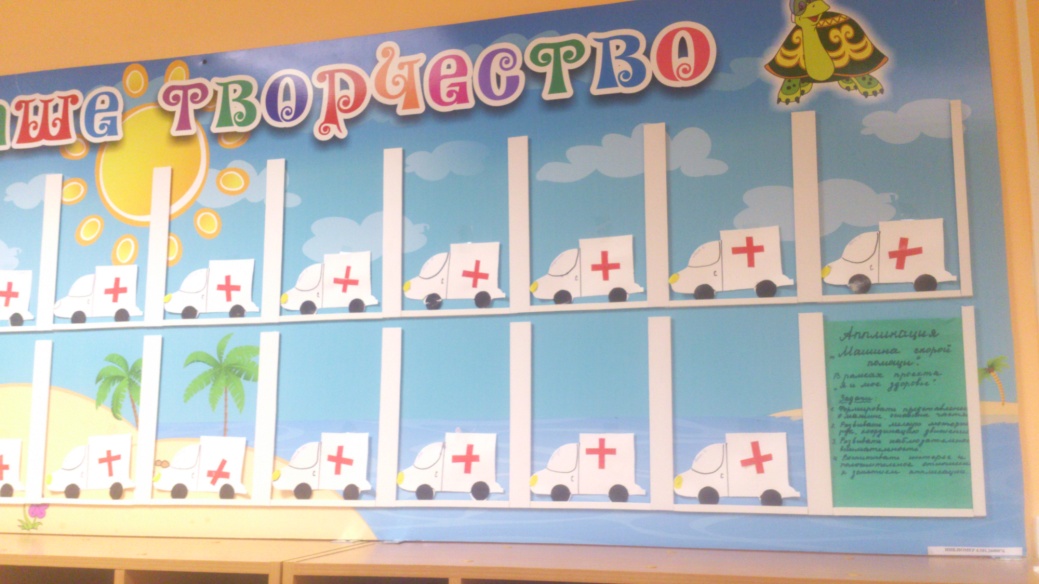 Отрывная аппликация: ФРУКТОВАЯ КОРЗИНА
Пластилинография: 
КОНСЕРВИРУЕМ ОВОЩИ
Самостоятельная игровая деятельность
Подвижная игра: кегельбан
Настольная игра: режим дня
Работа с родителями (октябрь)
Фотовыставка
Консультация по формированию здорового образа жизни.
Работа с родителями (ноябрь)
Совместное занятие по физической культуре.
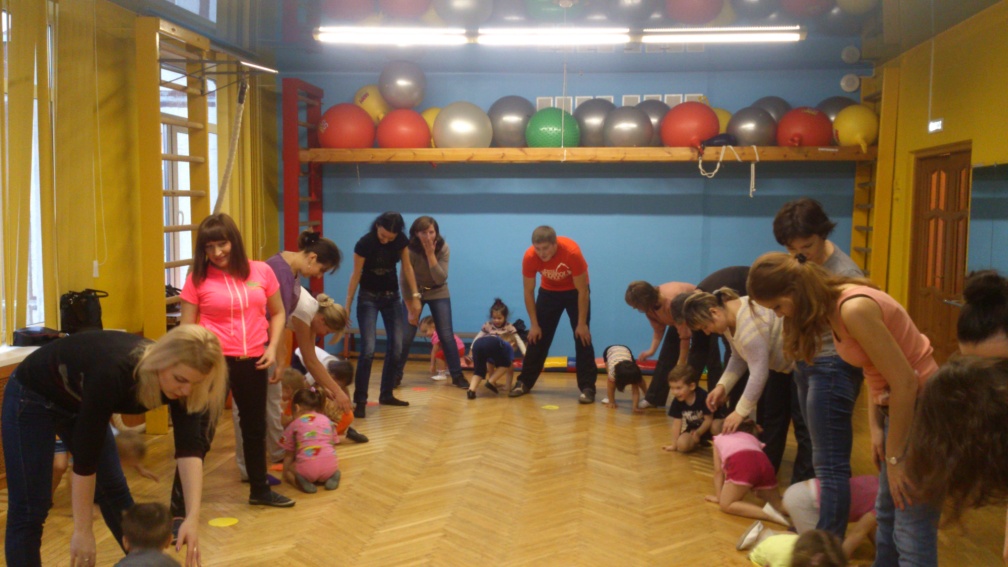 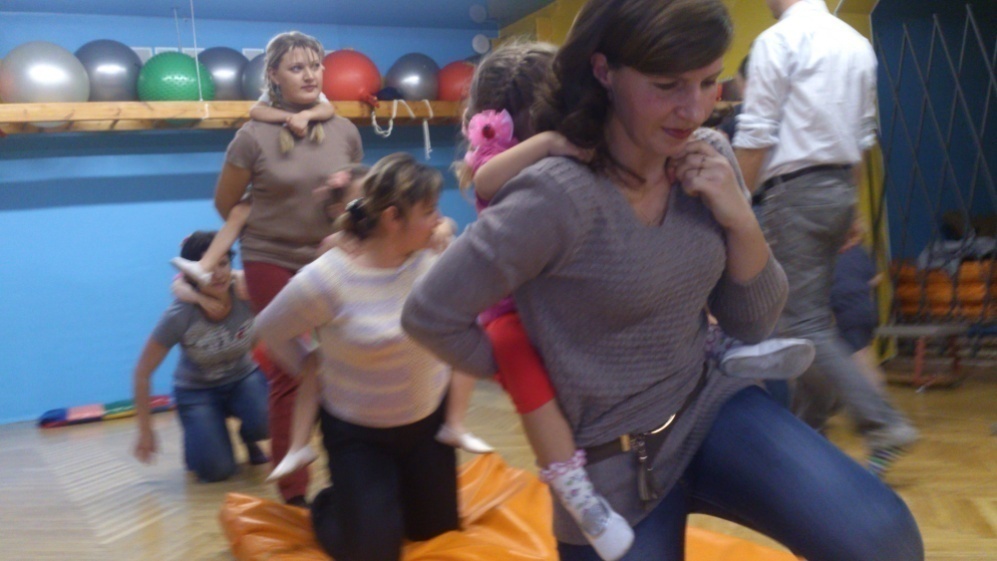 Работа с родителями (декабрь)
Родительское собрание на тему: Здоровьесберегающие технологии для детей дома и в детском саду
Работа с родителями (январь)
Совместное зимние развлечение на улице.
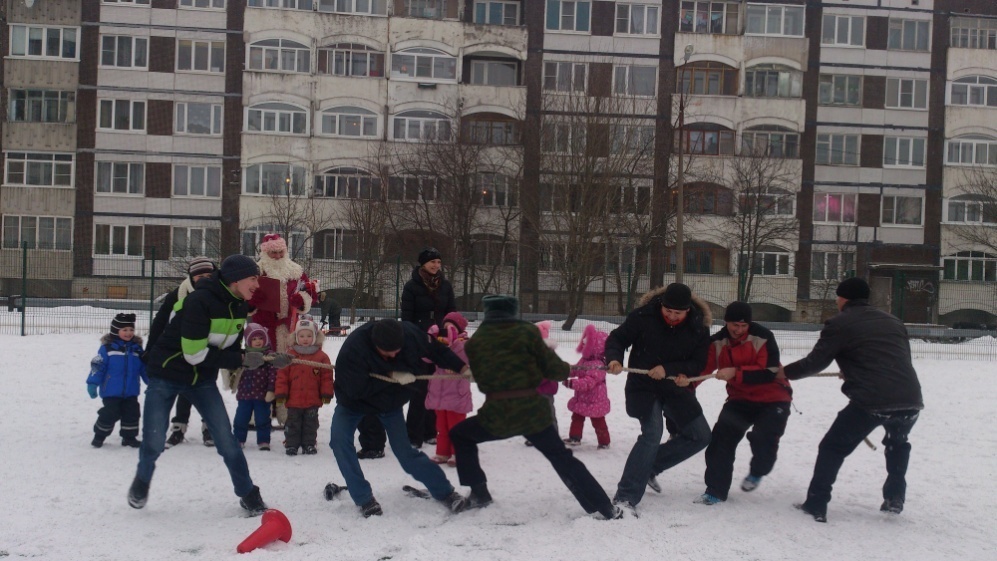 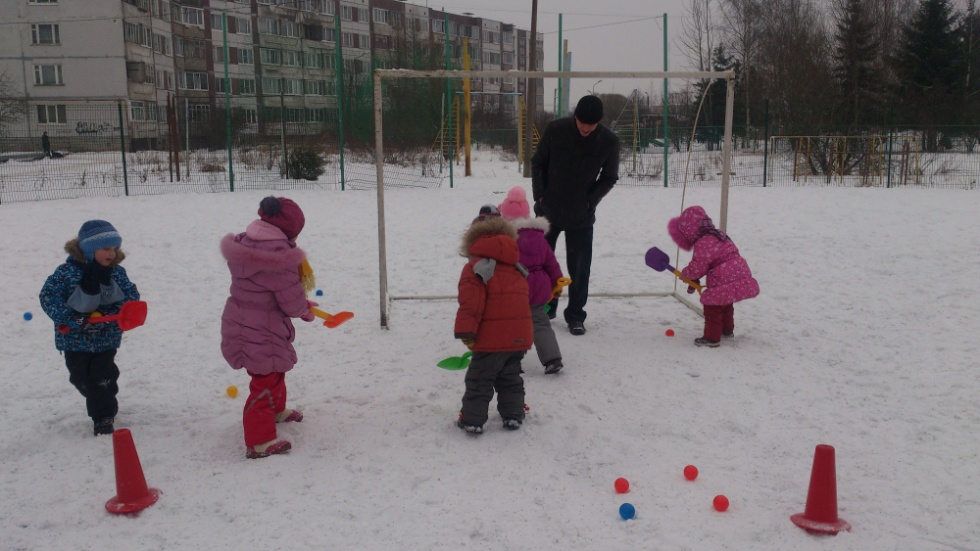 Работа с родителями (февраль)
Спортивный праздник с папами, посвященный 23 февраля.
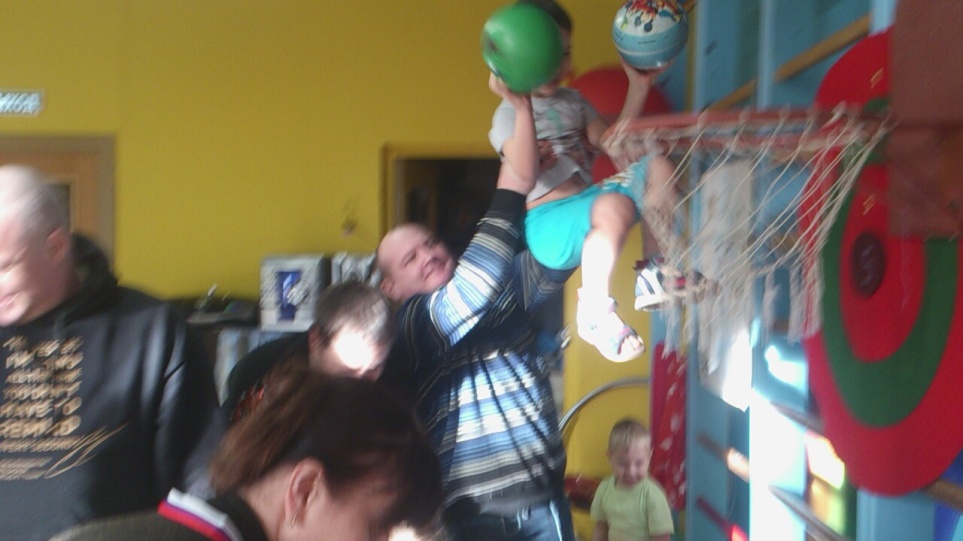 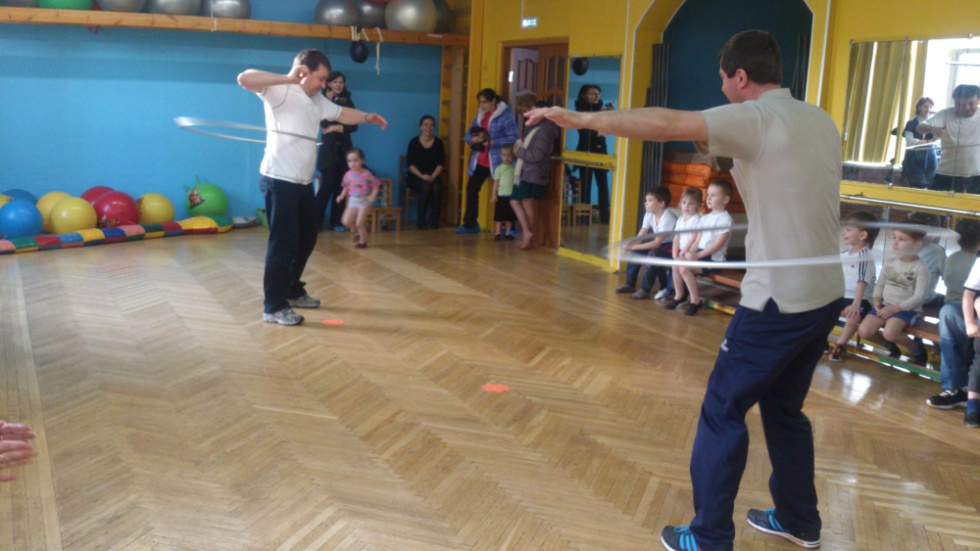 Работа с родителями (март)
Совместное итоговое мероприятие во второй младшей группе «Черепашка»
по проекту
«Я и мое здоровье»
с элементами спортивных эстафет и соревнований.
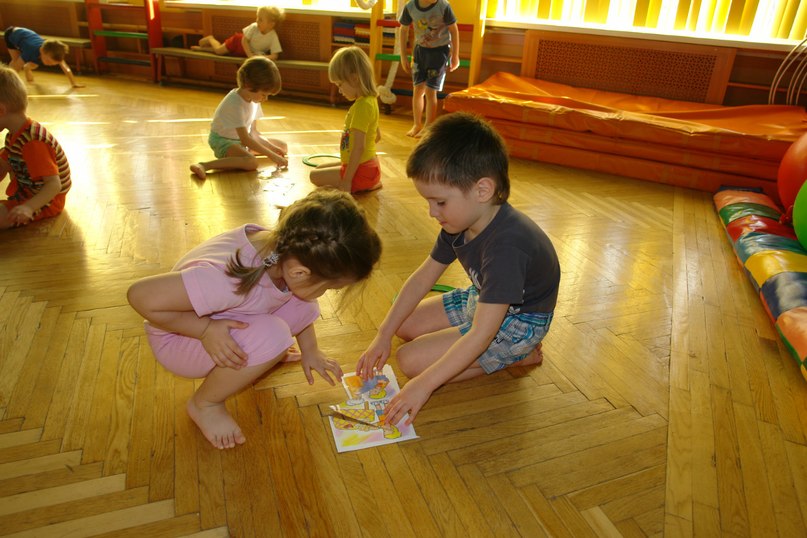 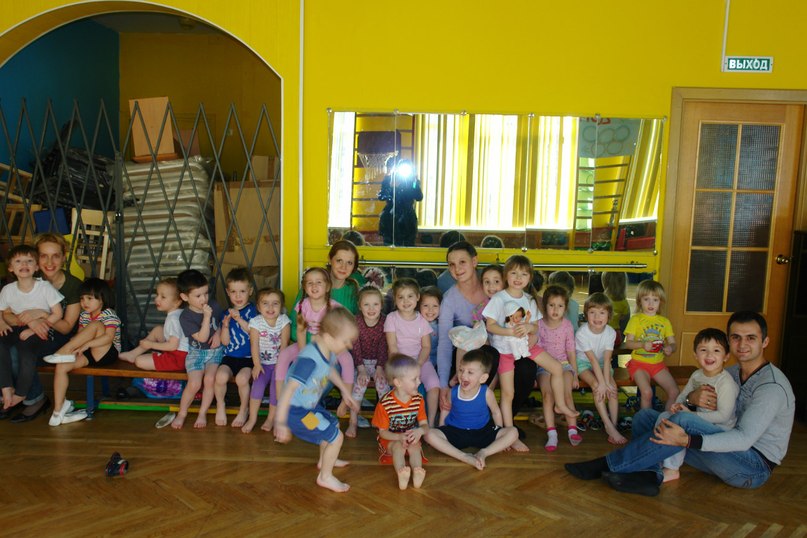 Показатель заболеваемости детей в начале года и по итогам проекта